Introduction to NCC in AWIPSVISIT Satellite Chat (18 Dec 2015)
Curtis Seaman, CIRA
Dan Lindsey, NOAA
What is NCC?
Near Constant Contrast (NCC) is a way to display VIIRS Day/Night Band (DNB) imagery in AWIPS

Converts DNB radiance to “pseudo-albedo” to provide visible imagery at night

CONS: not a true albedo like DNB Lunar Reflectance product; values vary throughout lunar cycle

PROS: Operationally supported by JPSS Program; provides some value even when there is no moonlight
2
NCC vs DNB Lunar Reflectance
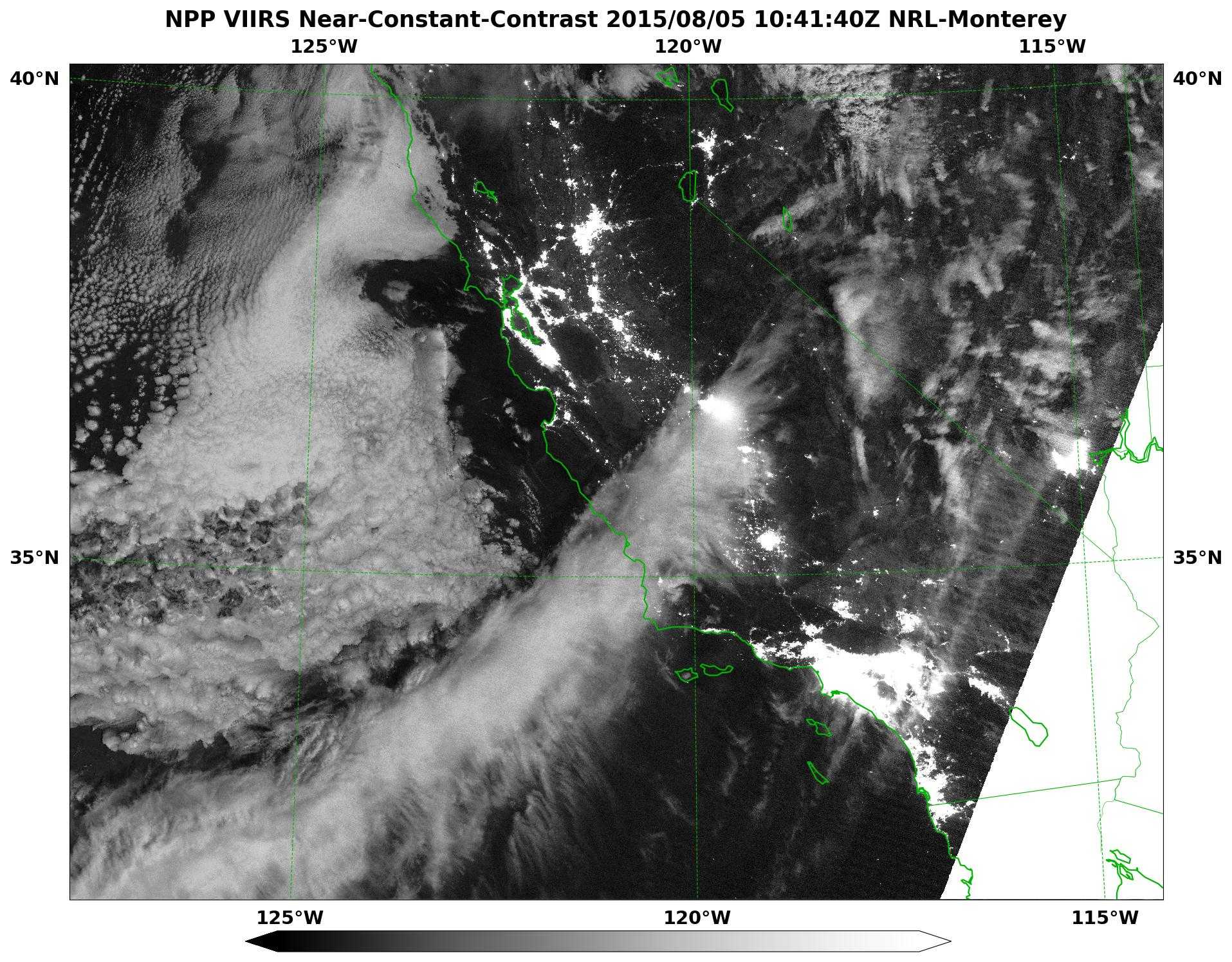 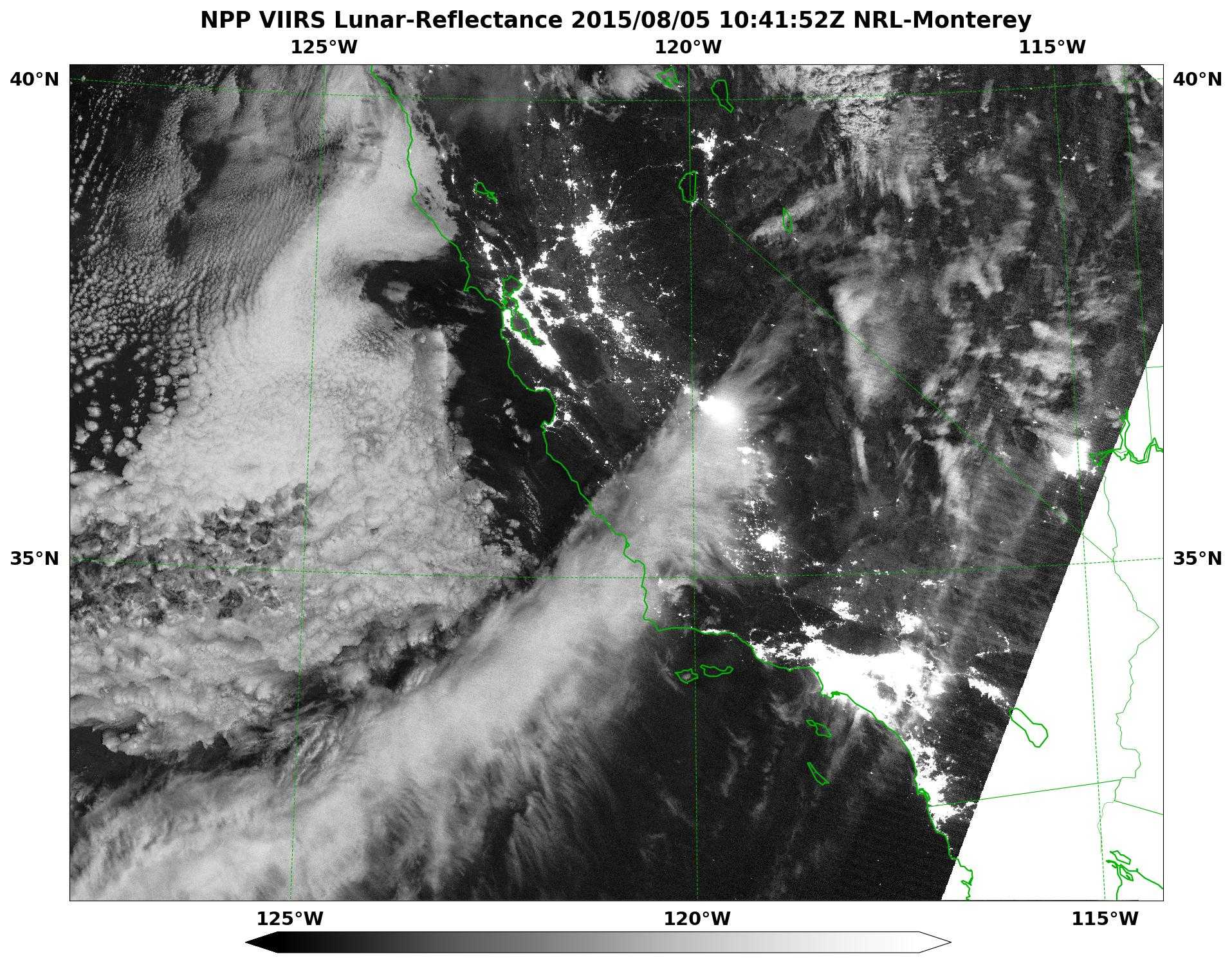 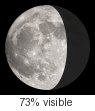 Moon above horizon
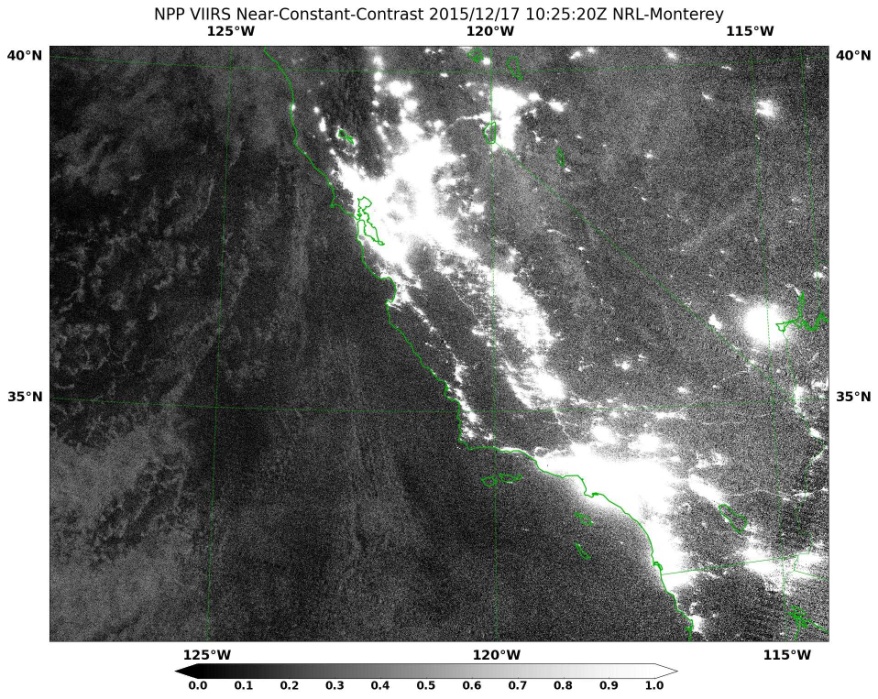 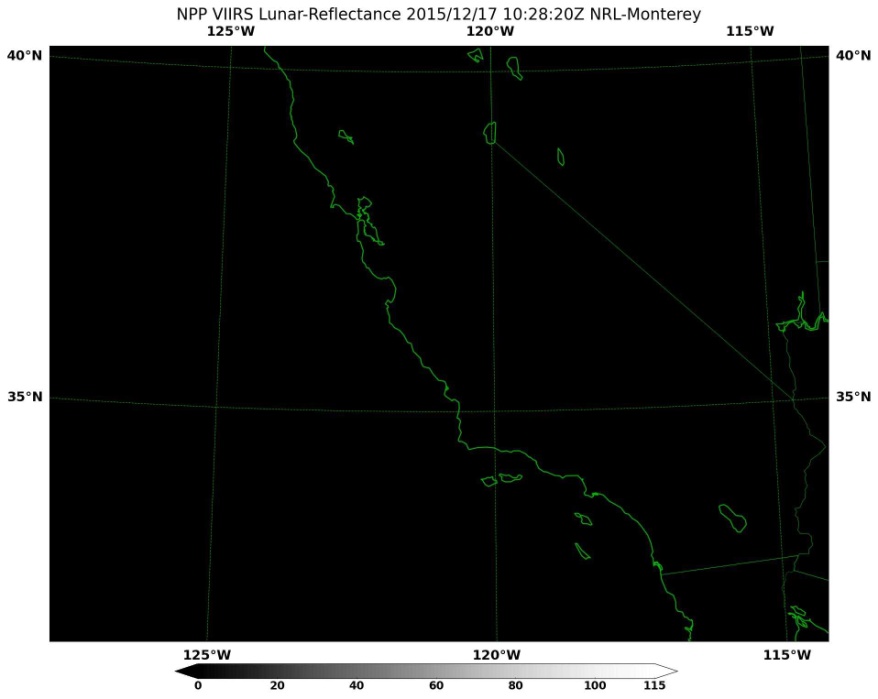 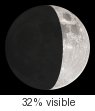 ü
Moon below horizon
3
When the Moon Hits the VIIRS, Like a Big Piece of…
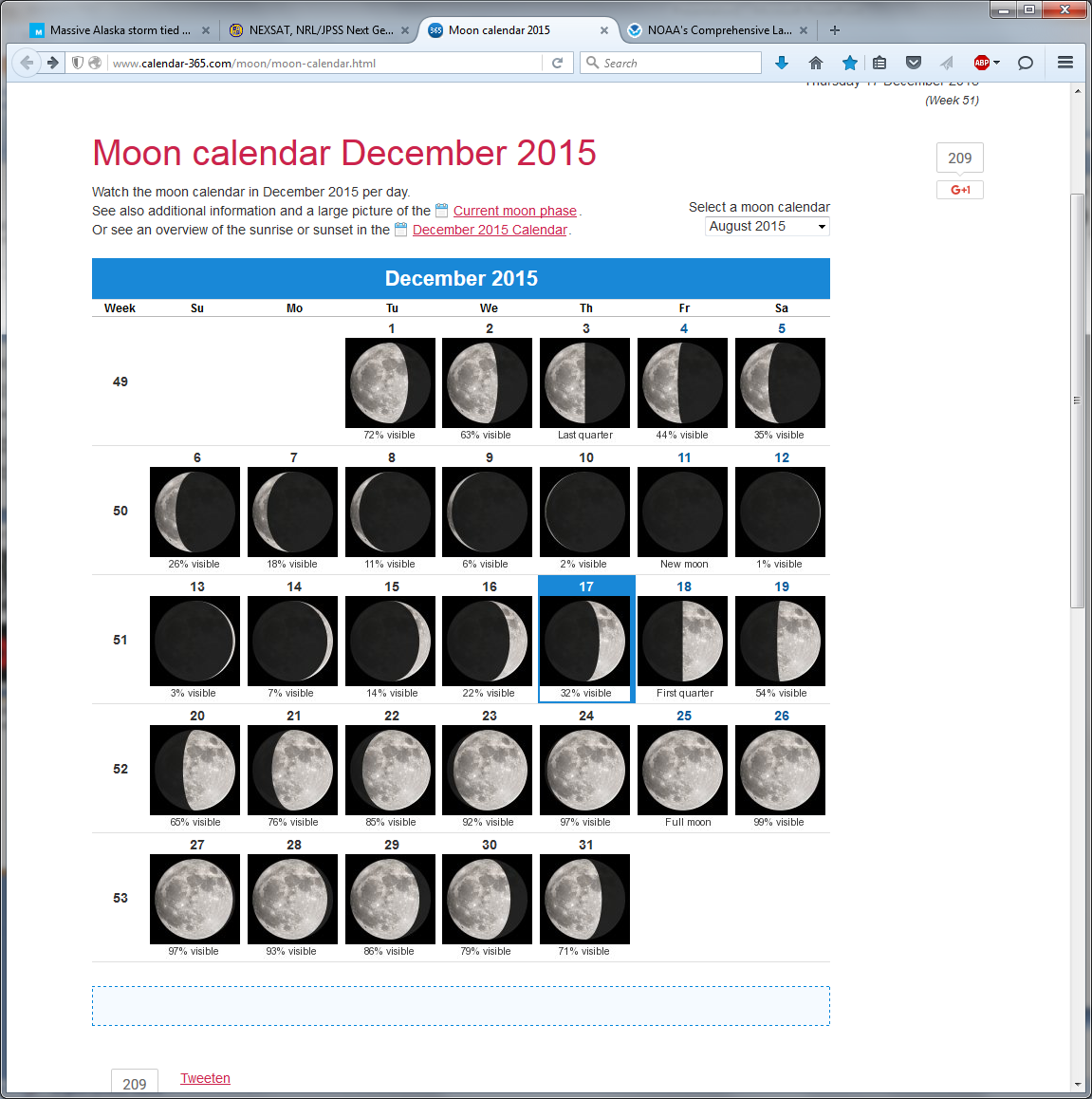 Great resource to find out about moon phase: 

http://www.calendar-365.com/moon/moon-calendar.html


Moon below horizon from Last Quarter + 2 Days until First Quarter + 2 Days 

Otherwise, there is moonlight and NCC quality improves
No Moonlight 
Available
4
Default NCC Display in AWIPS-II
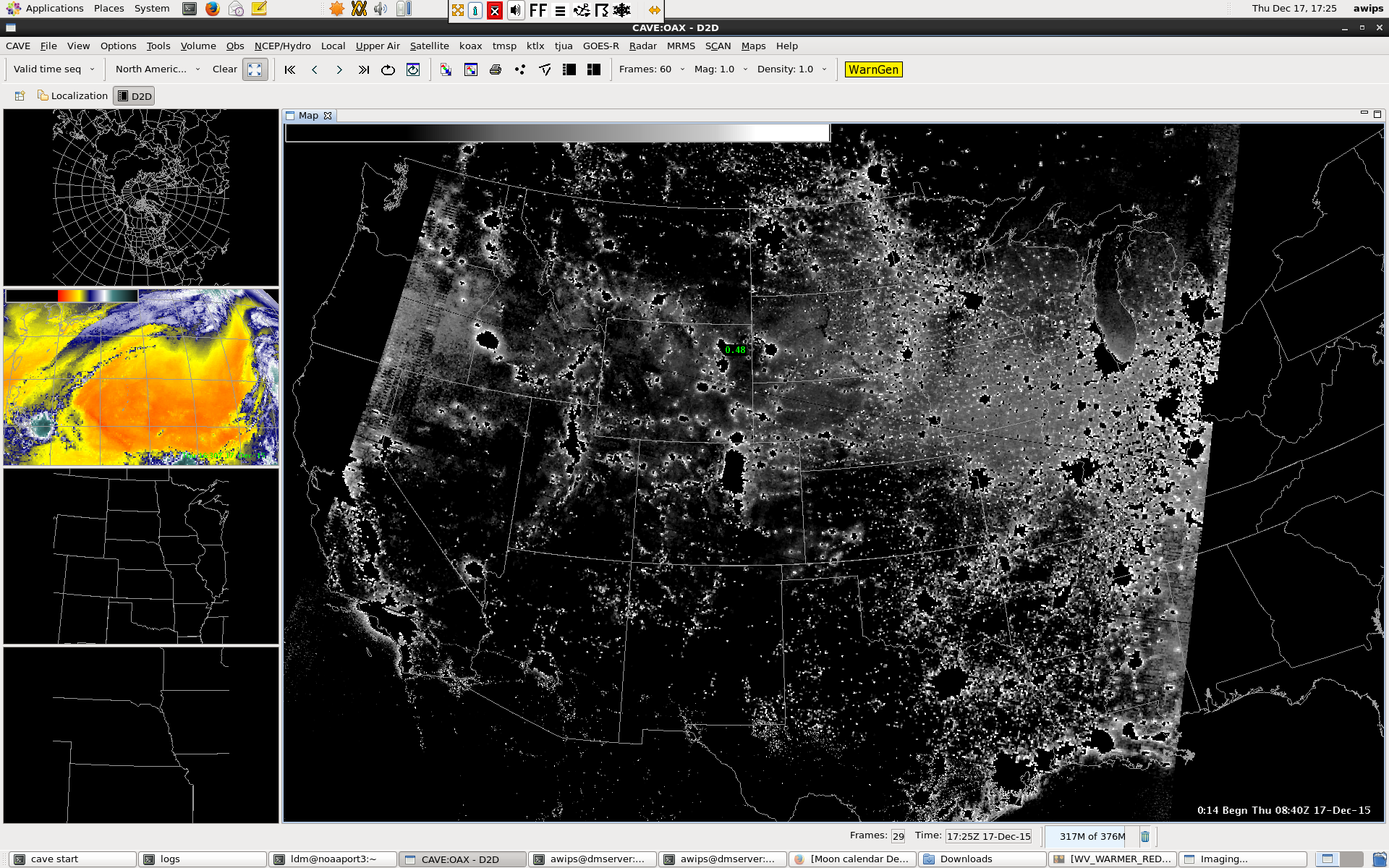 5
Reset top color to white
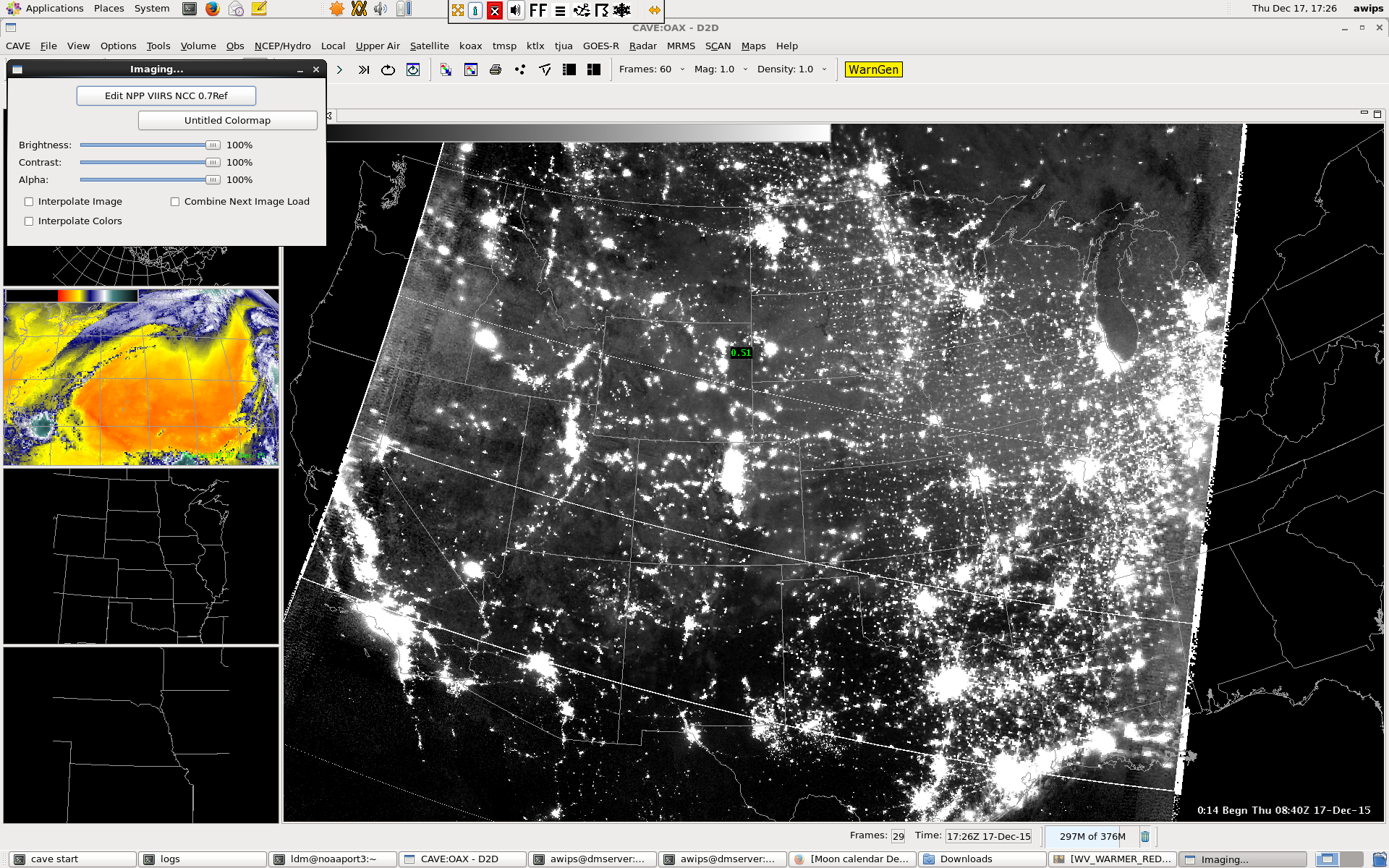 White lines are a known display bug. When you zoom in, they disappear.
6
Some Notes about Scaling (Color Tables)
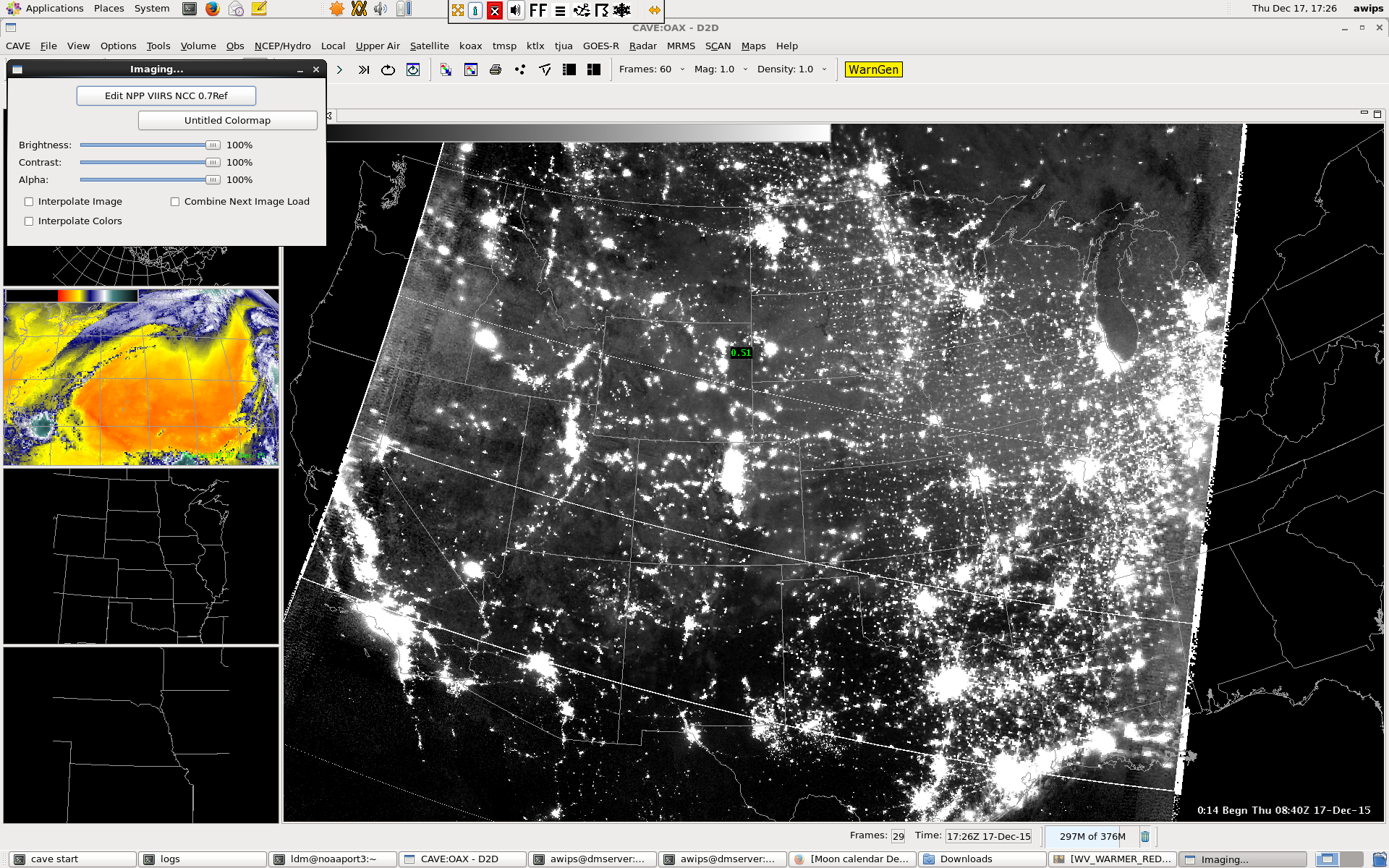 Default: 0 to 1.6
No moon
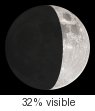 7
Some Notes about Scaling (Color Tables)
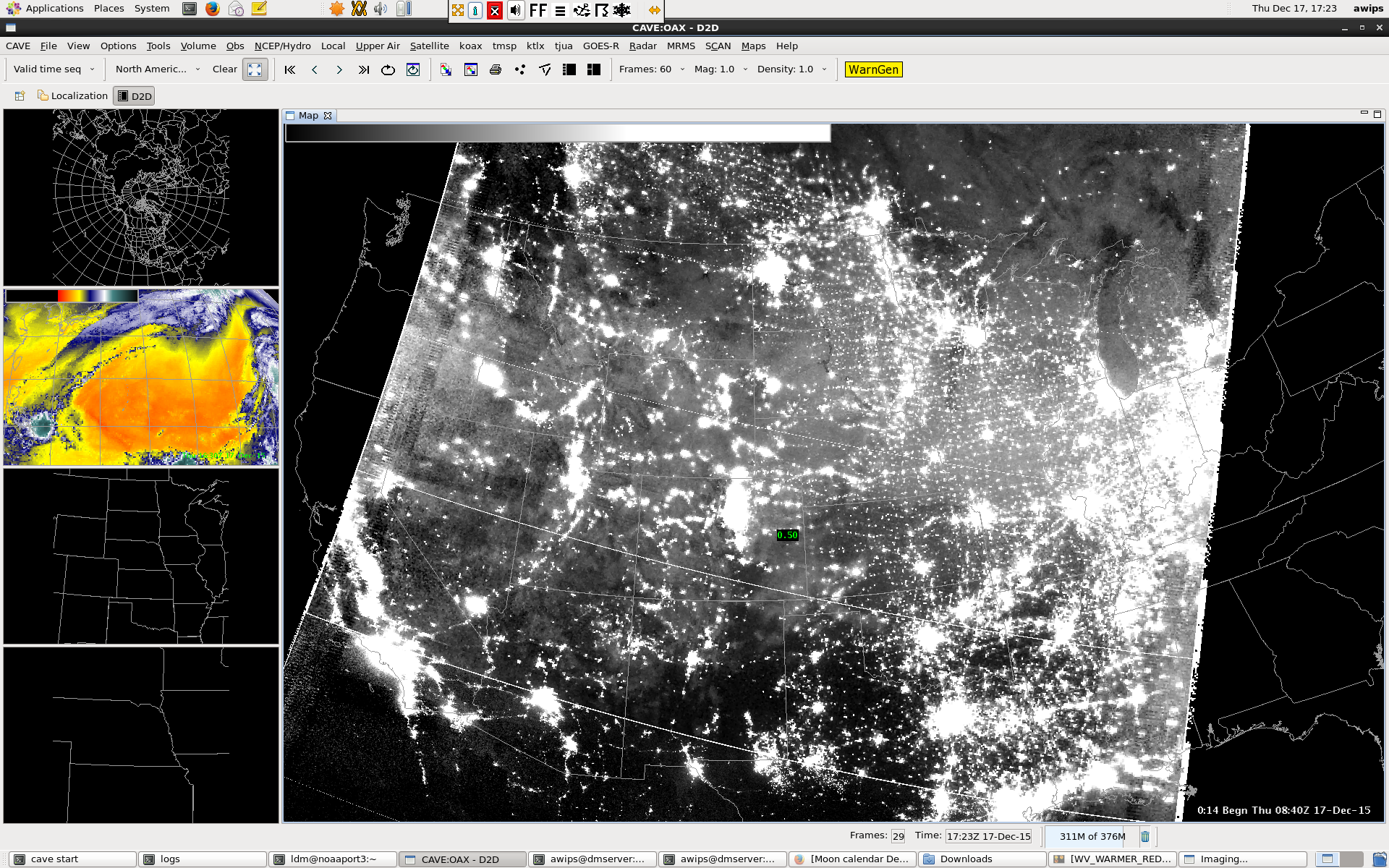 Recommended: 0 to 1.0
No moon
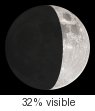 8
Some Notes about Scaling (Color Tables)
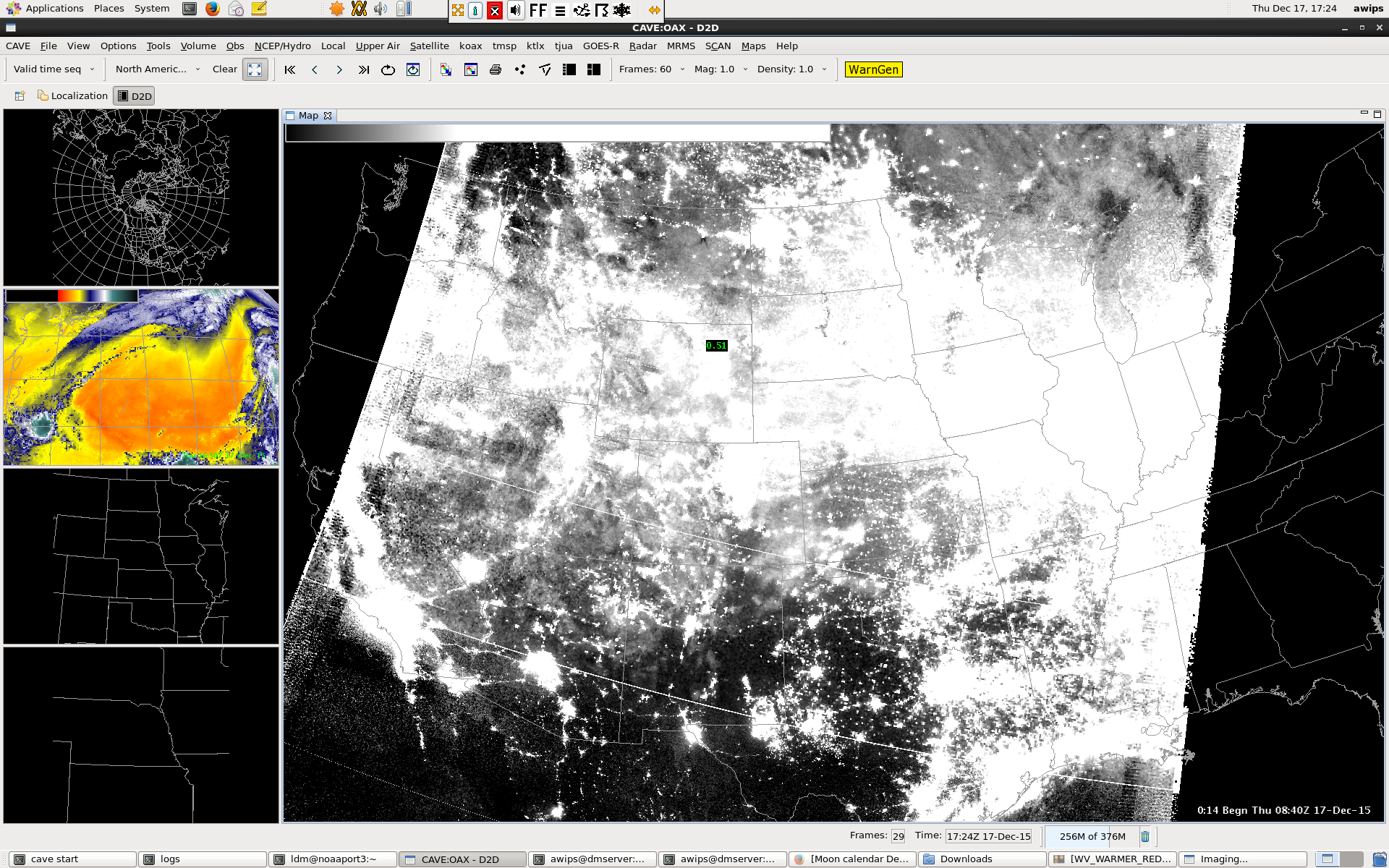 Extra stretched: 0 to 0.5
No moon
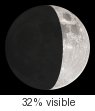 9
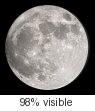 With Moonlight
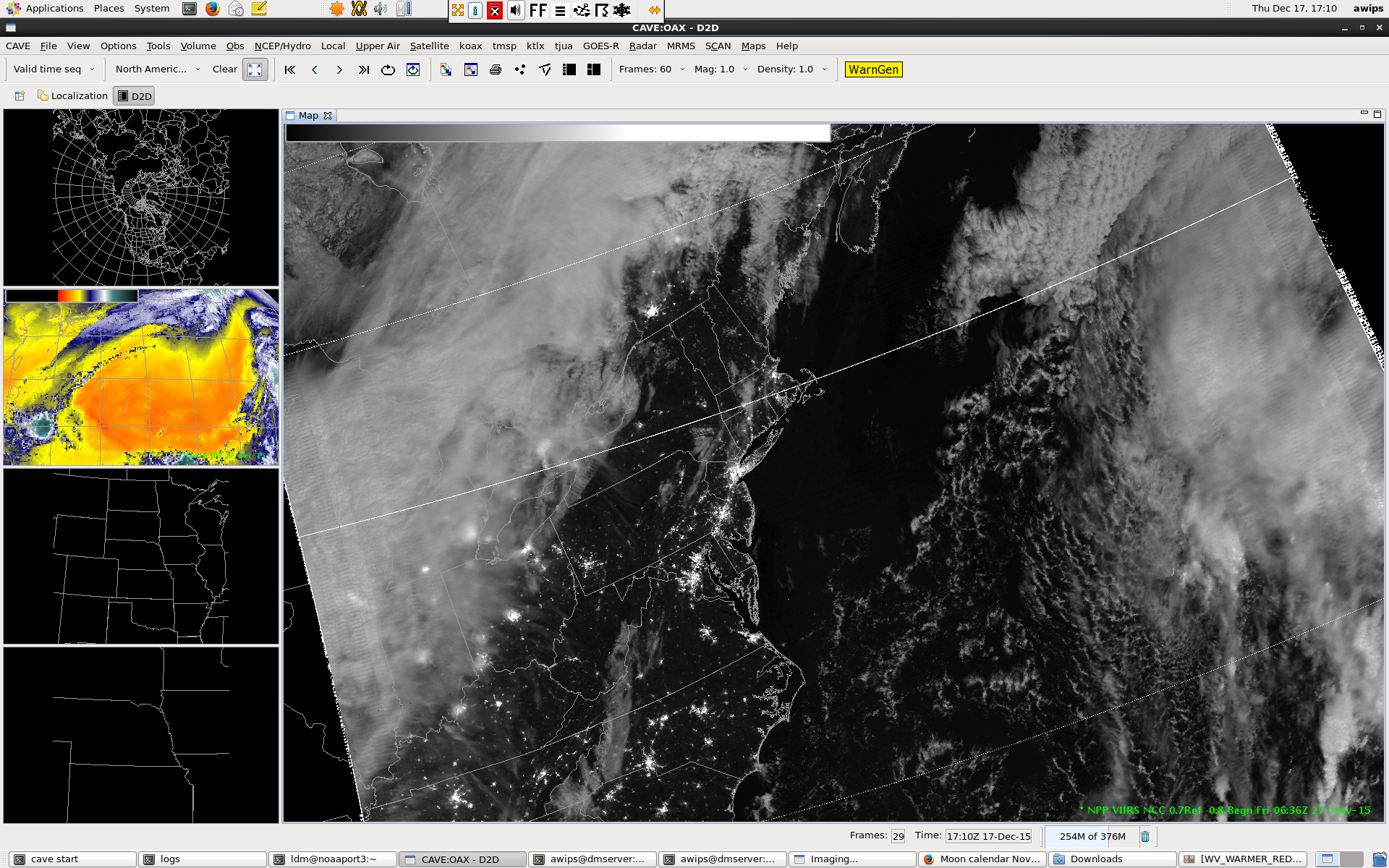 Scaled: 0 to 1.0
10
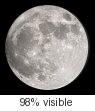 With Moonlight
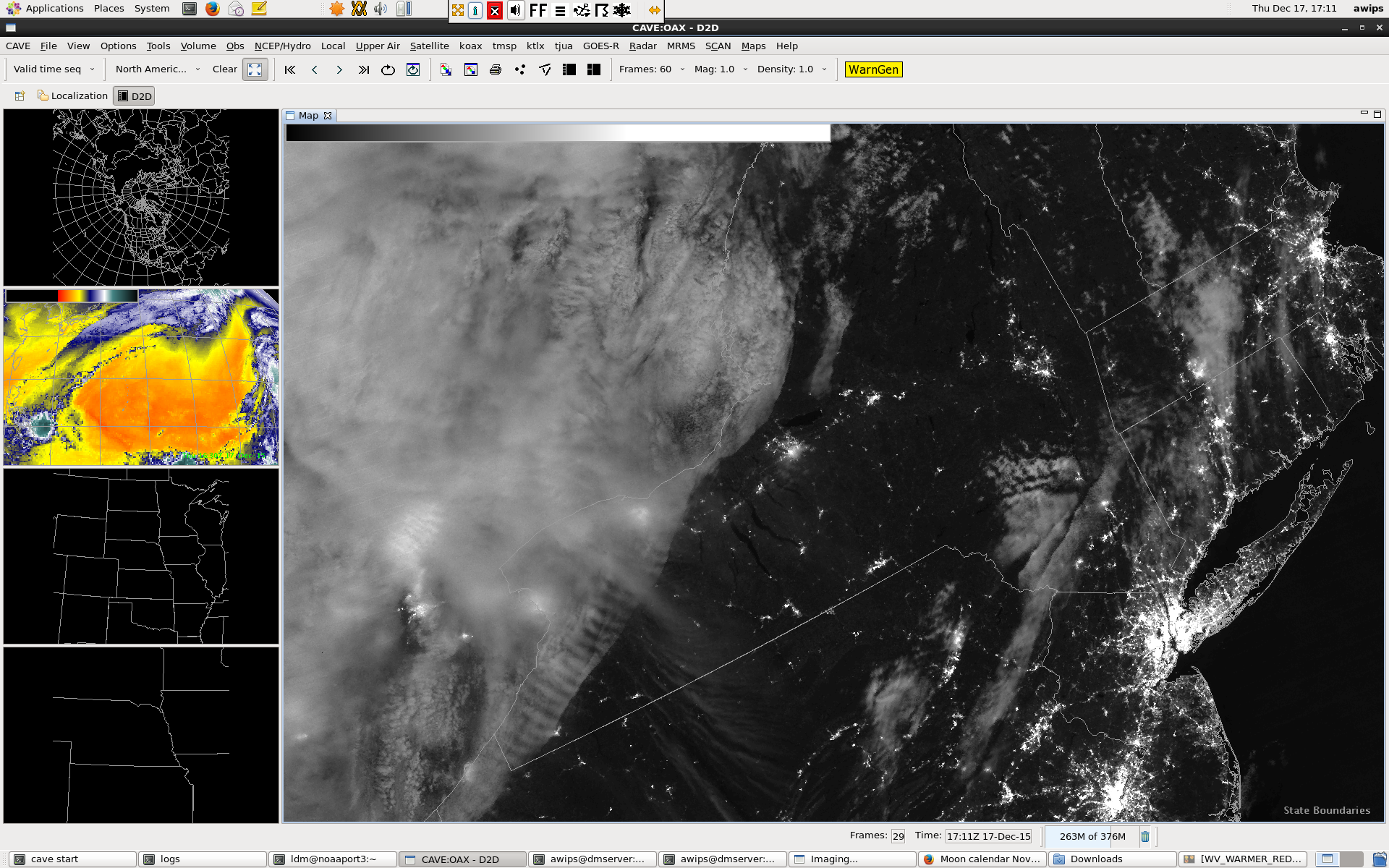 Scaled: 0 to 1.0
NOTES:
- Lines missing
Reduced area of city lights
Lack of noise
11
City Lights Expand Under Clouds
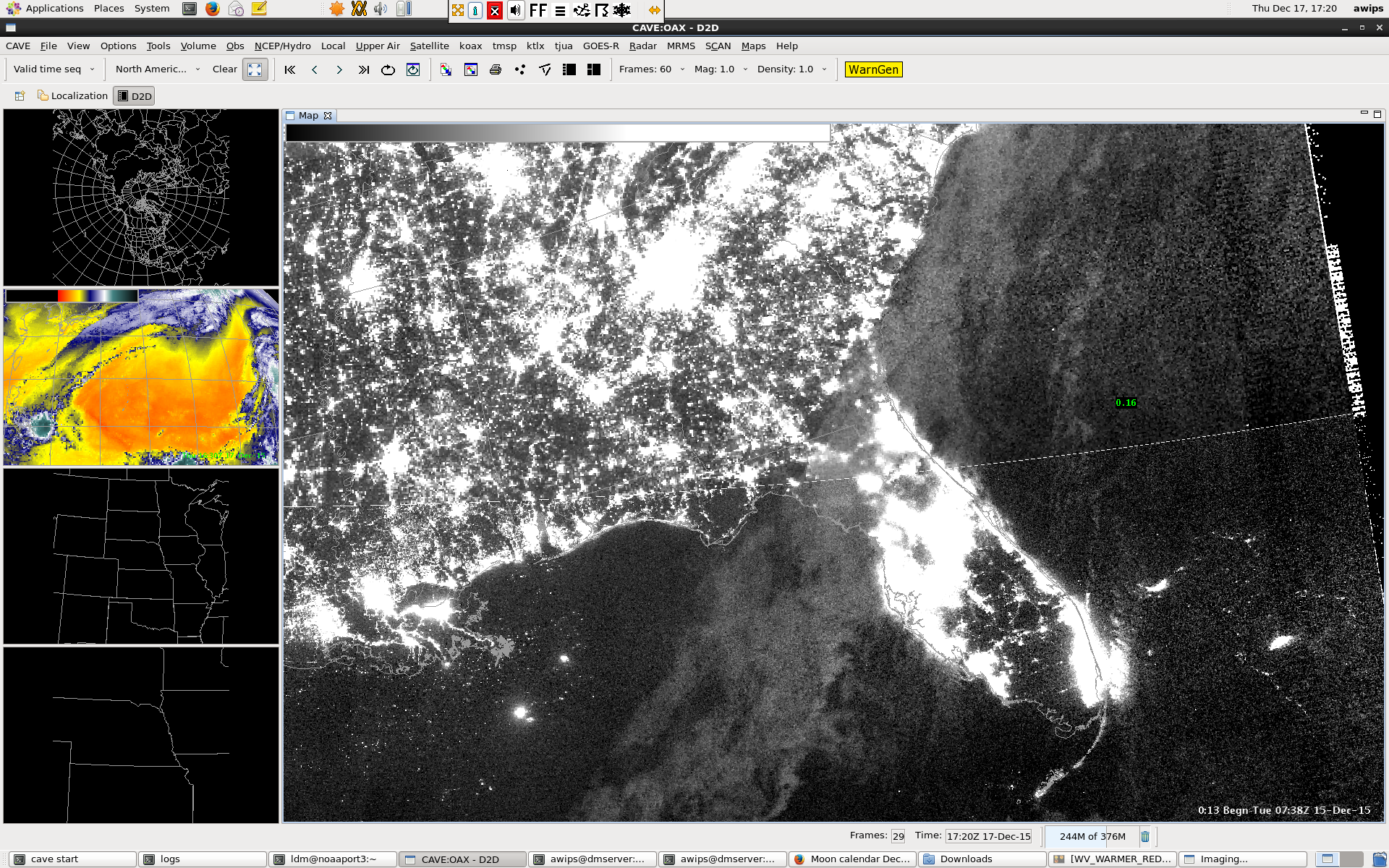 No moon
Scaled: 0 to 1.0
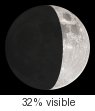 NOTES:
Scattering of city lights by clouds makes city lights appear larger
Also look for crisp vs. fuzzy edges
12
Snow, Low Clouds and Auroras
NOTES:
Auroras are saturating (> 1.0) near Hudson Bay
Look for snow and low cloud signals
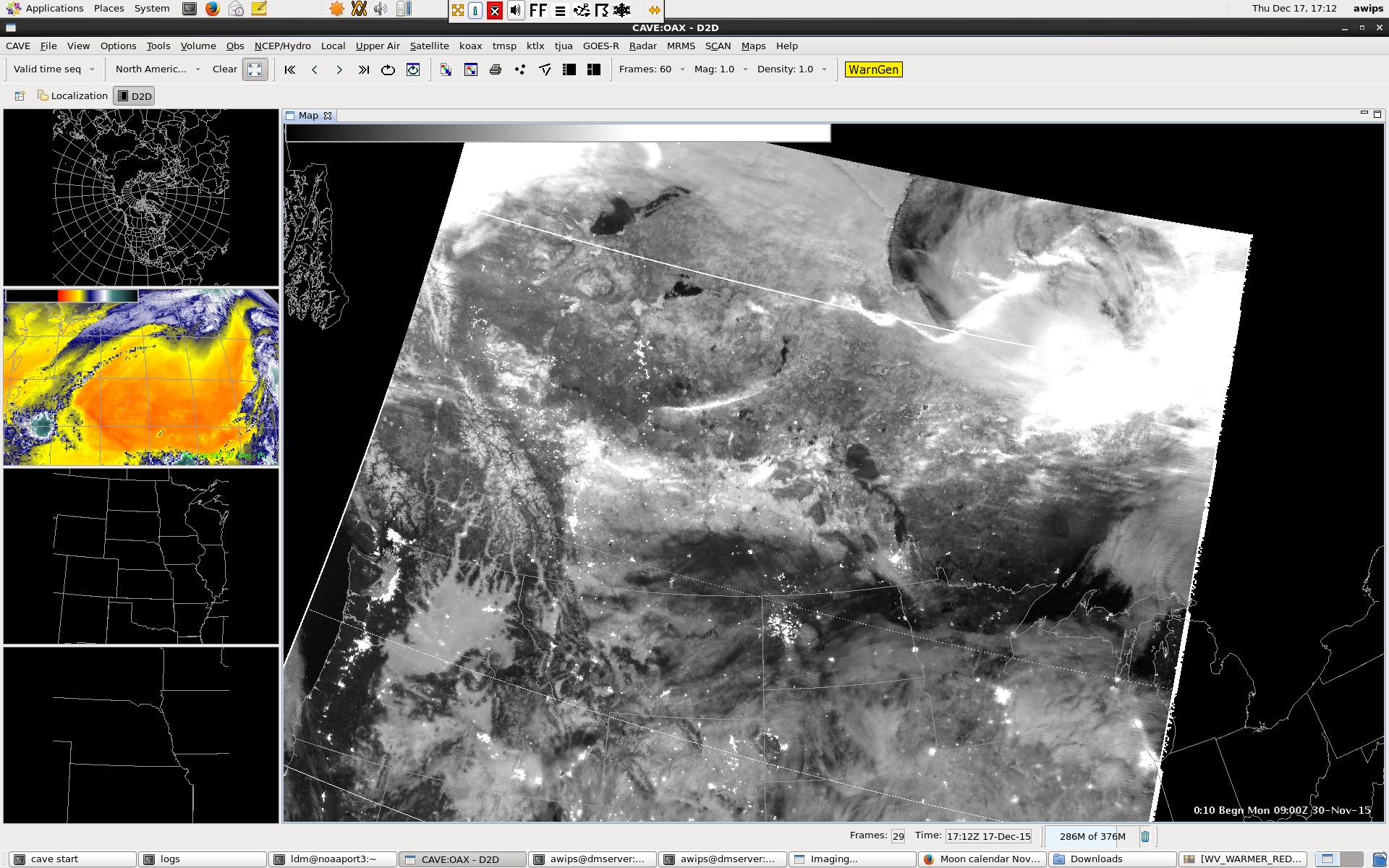 Scaled: 0 to 1.0
With moon
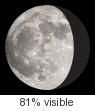 13
Snow, Low Clouds and Auroras
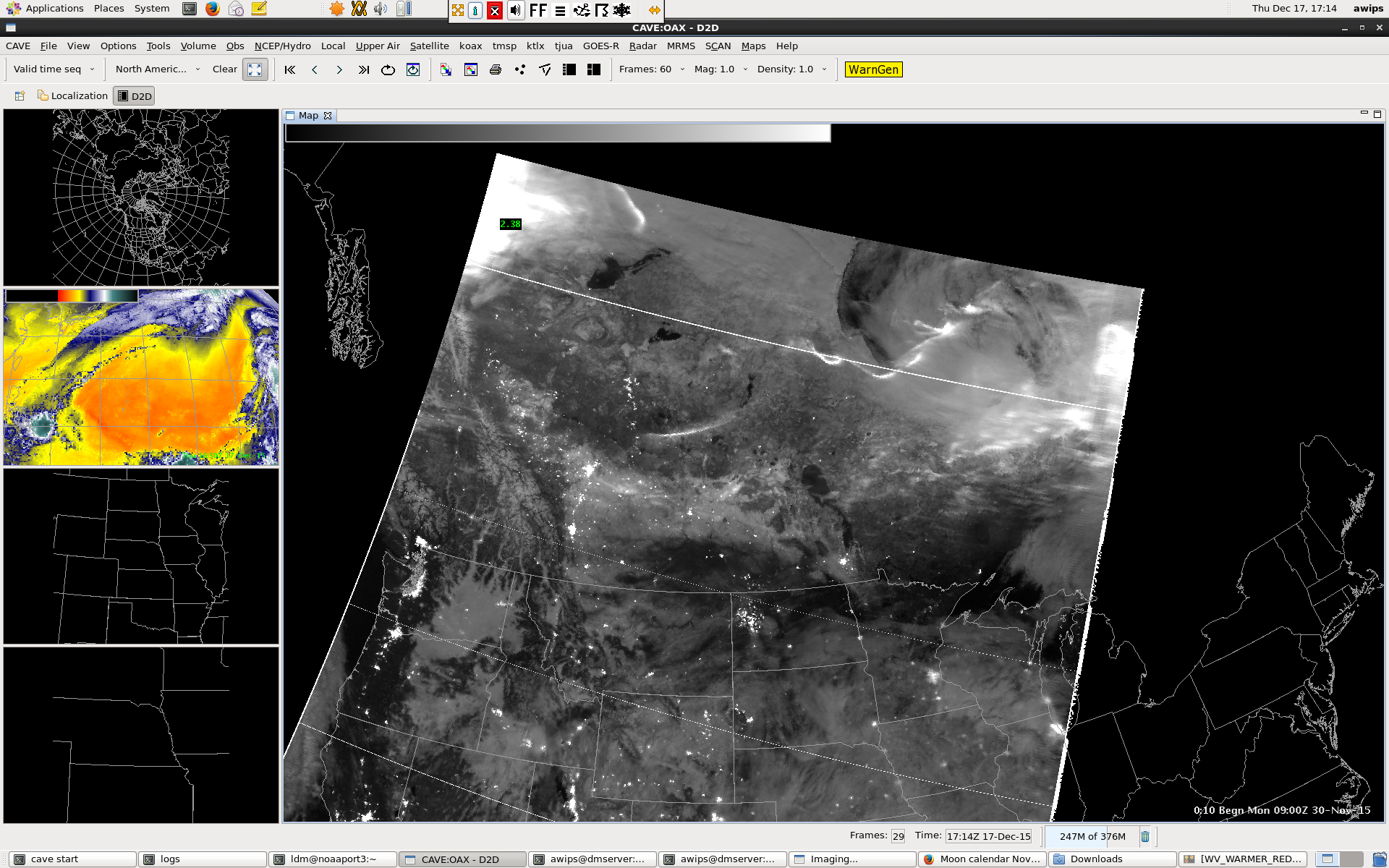 NOTES:
Reduced saturation in aurora
Made clouds darker
Scaled: 0 to 1.6
With moon
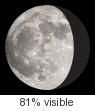 14
Typical Values
Scale accordingly!
Check out our NCC Quick Guide on the NOAA Vlab!

VLAB.NCEP.NOAA.GOV/WEB/GOES-R-END-USER-MISSION-READINESS-PROJECT/DAY-NIGHT-BAND
15